Scale ecologiche
Scale ecologiche
Tutti i processi possono essere misurati a diverse scale spaziali
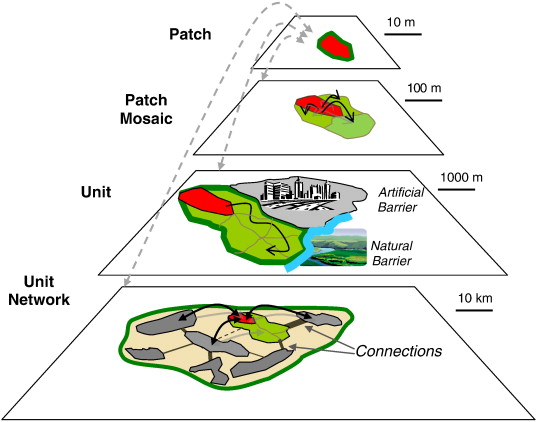 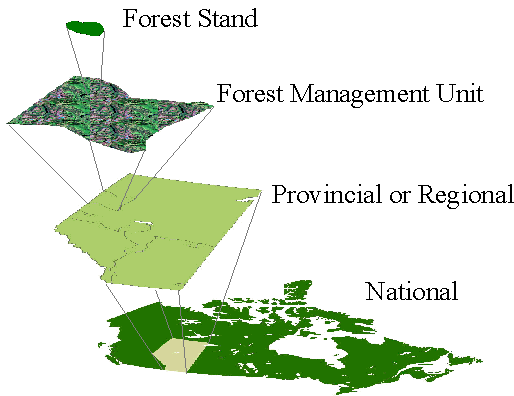 Scale ecologiche
Quando parliamo di scala possiamo distinguere fra risoluzione (’grain’) ed estensione (’extent’)
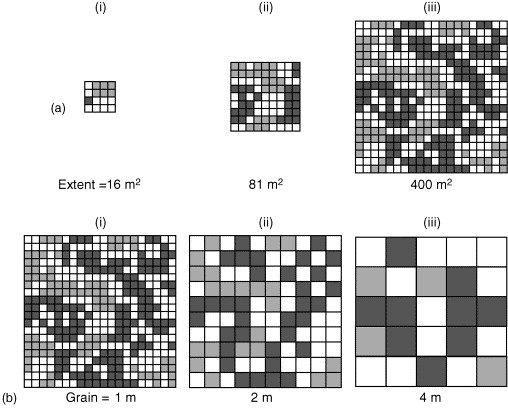 Importanza della scala
Possiamo prevedere l’effetto della scala?
Nessuna
Prevedibile
Imprevedibile
Processo
Processo
Processo
Scala
Scala
Scala
[Speaker Notes: Three ways in which scale can matter, which we will now examine in detail]
Caso di studio: Declino degli impollinatori
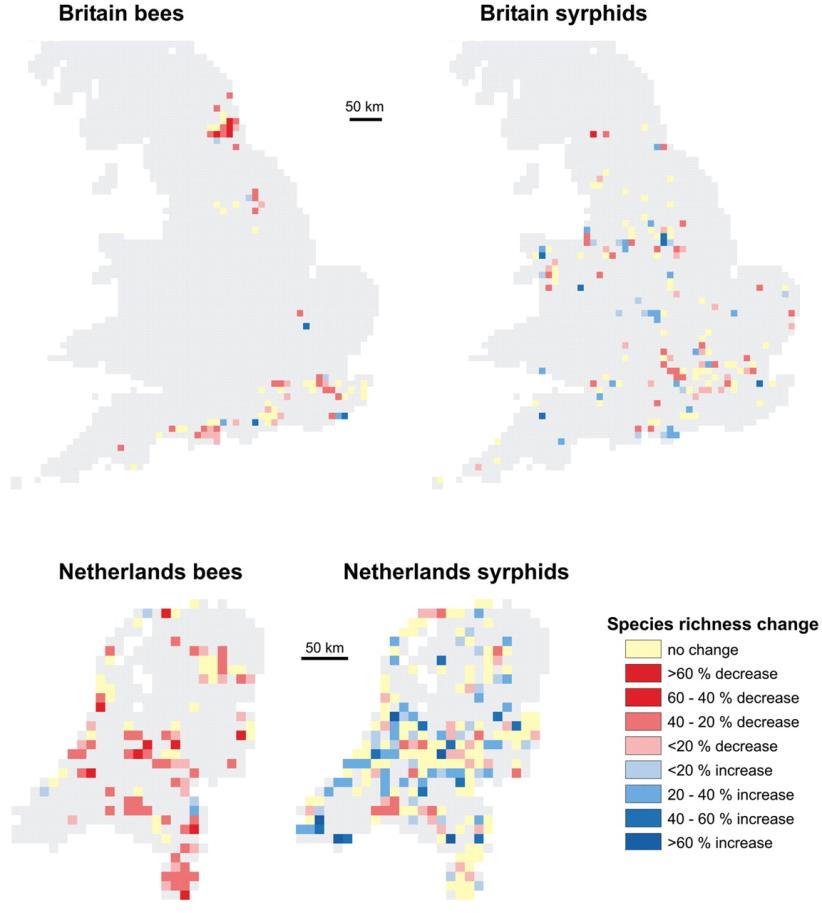 Confronto fra le comunità nel tempo
Biesmeijer et al. (Science 2006)
[Speaker Notes: Three ways in which scale can matter, which we will now examine in detail]
Caso di studio: La relazione dipende dalla scala (”grain”)?
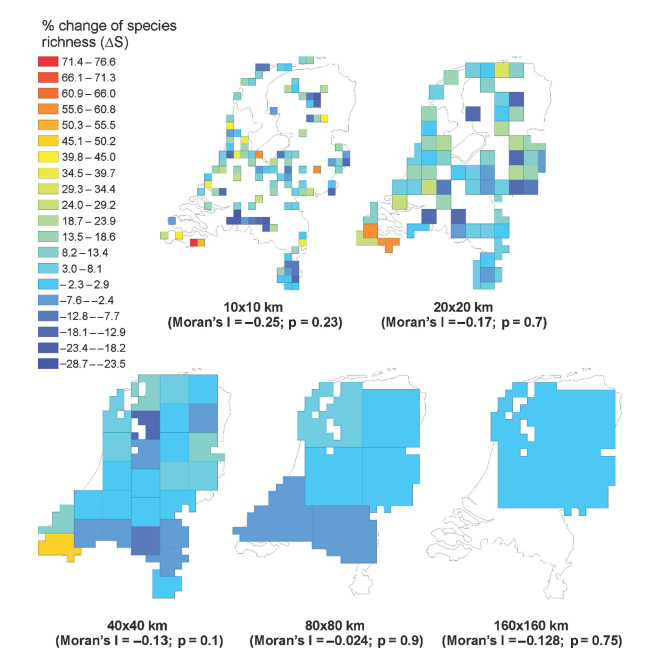 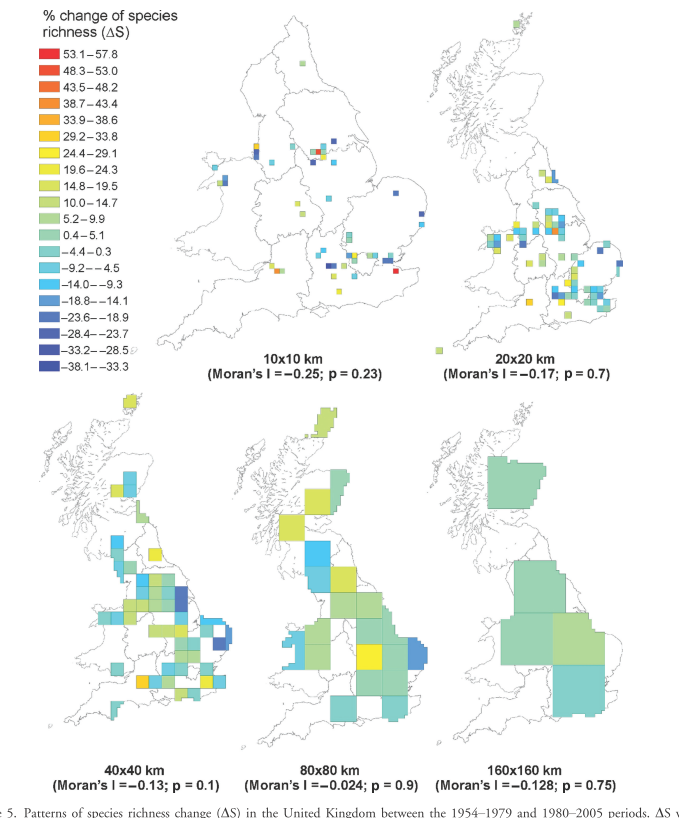 Dipendenza dalla scala (”grain”)?
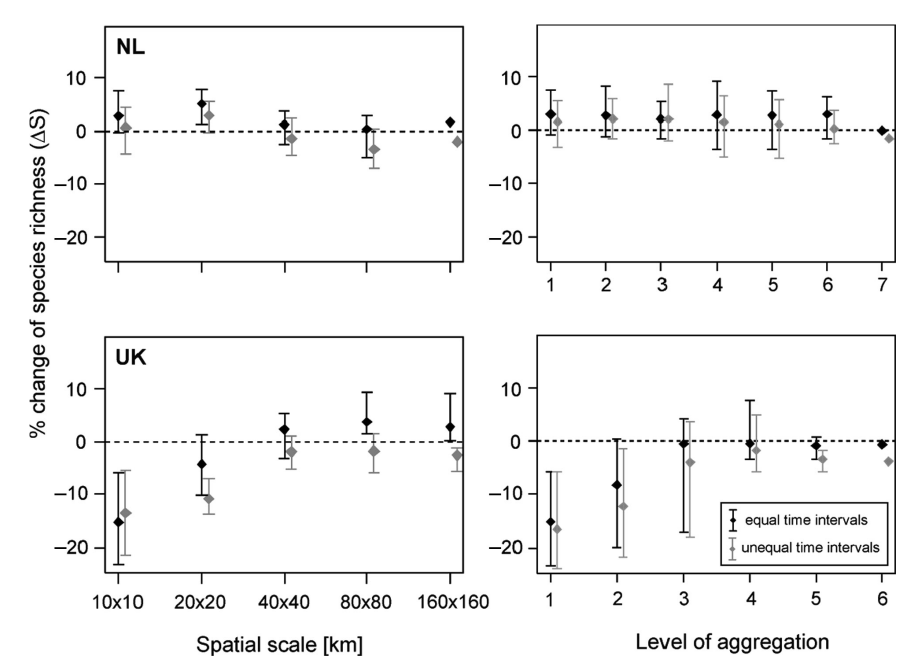 Se aumentiamo la scala di osservazione possiamo concludere che il numero di impollinatori sia calato?
Relazione ricchezza di efemerotteri-popolazione umana
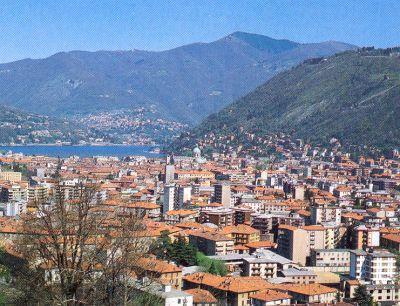 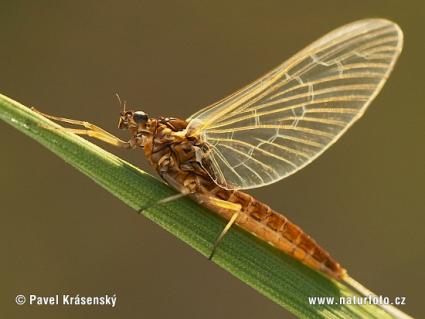 ?
Numero di abitanti
Diversità
Dipendenza dalla scala (”grain”)?
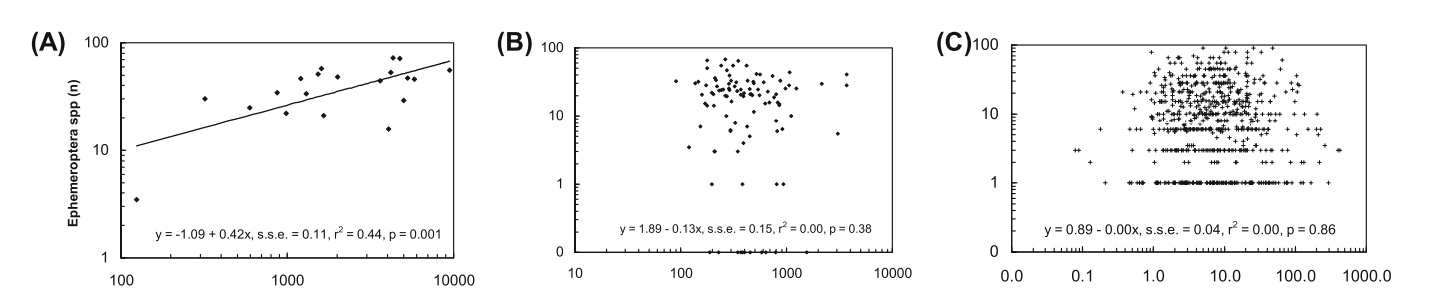 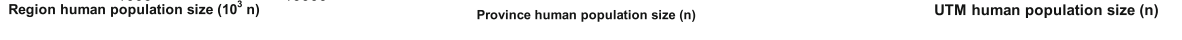 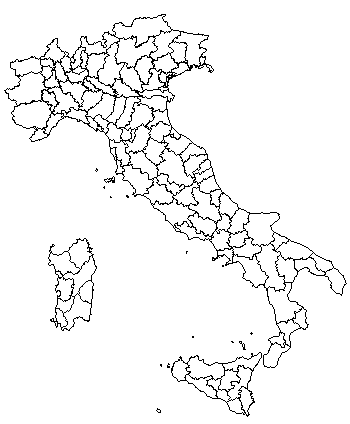 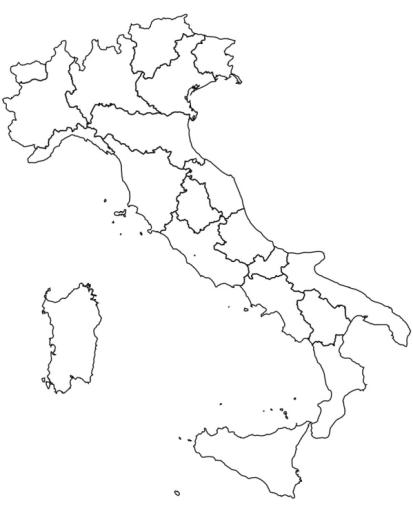 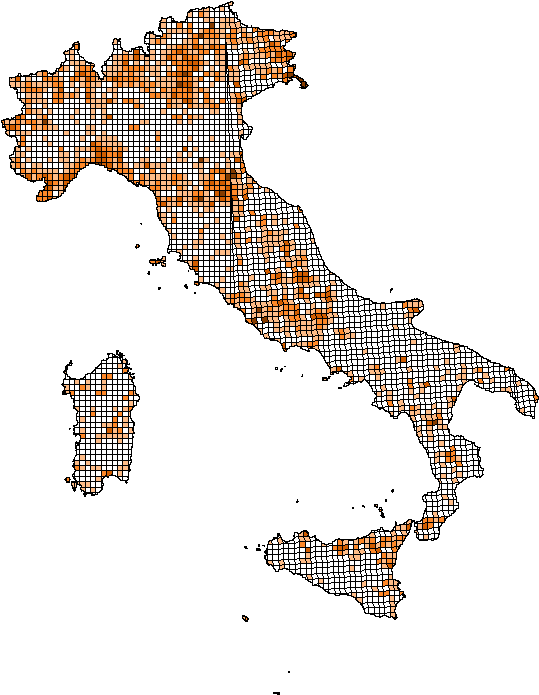 Estensione spaziale (”extent”)
Global
Continentale
Nazionale
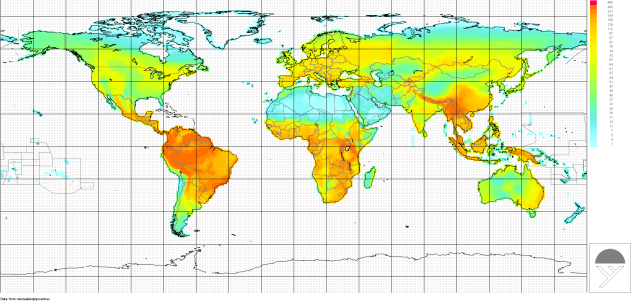 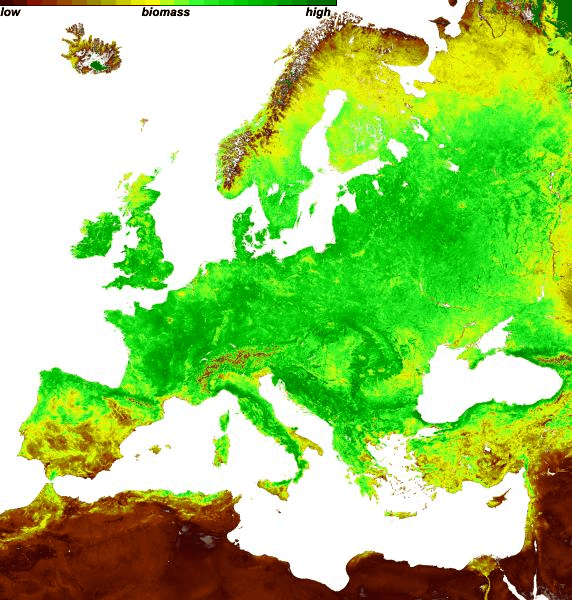 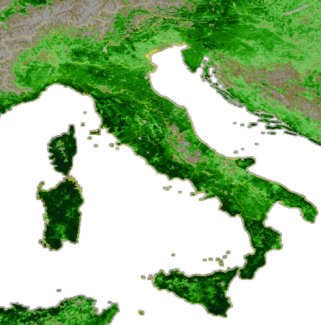 Regionale
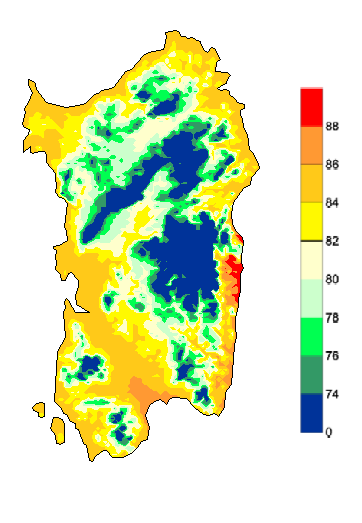 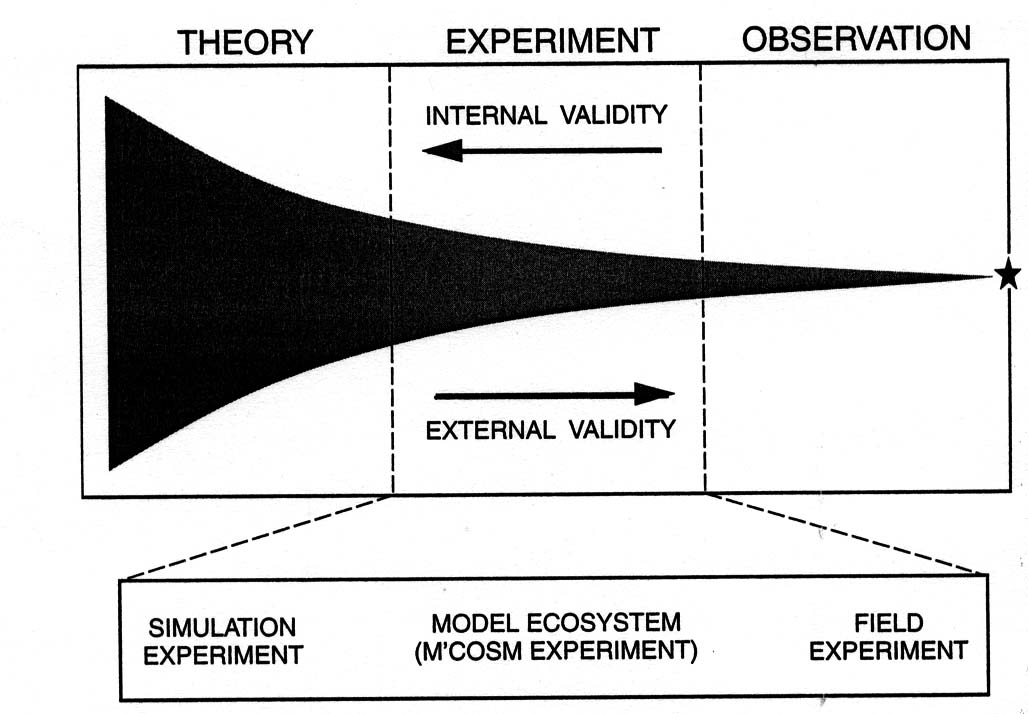 Come scegliere la scala?
Trade-off fra realismo e capacità di manipolare
Scala aumenta
[Speaker Notes: And can’t do stats when n=1.]
Ecologia del paesaggio
Le due scale fondamentali
Scala locale
Scala di paesaggio
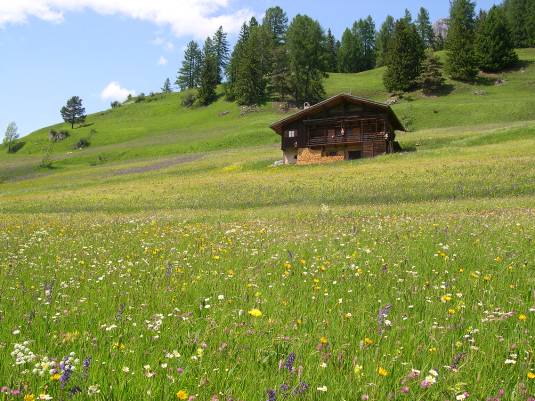 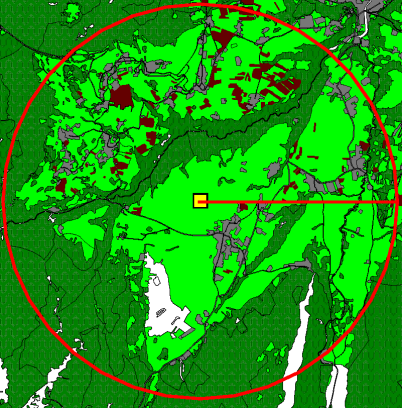 Scale di analisi del paesaggio
La scelta del raggio dipende dalla mobilità dell’organismo
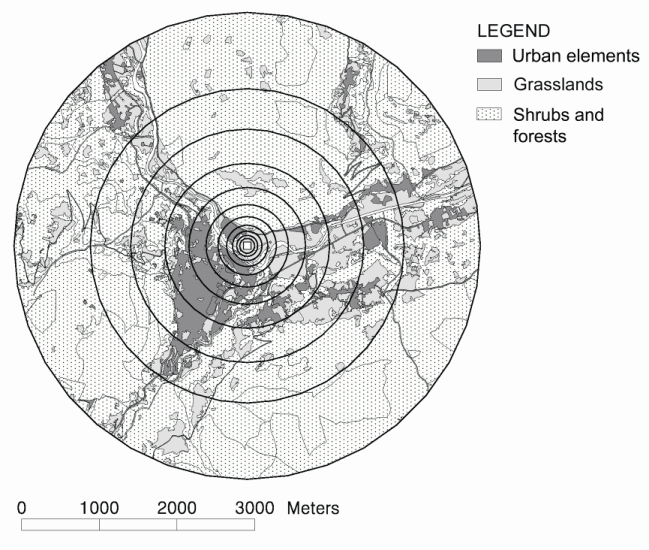 Composizione del paesaggio
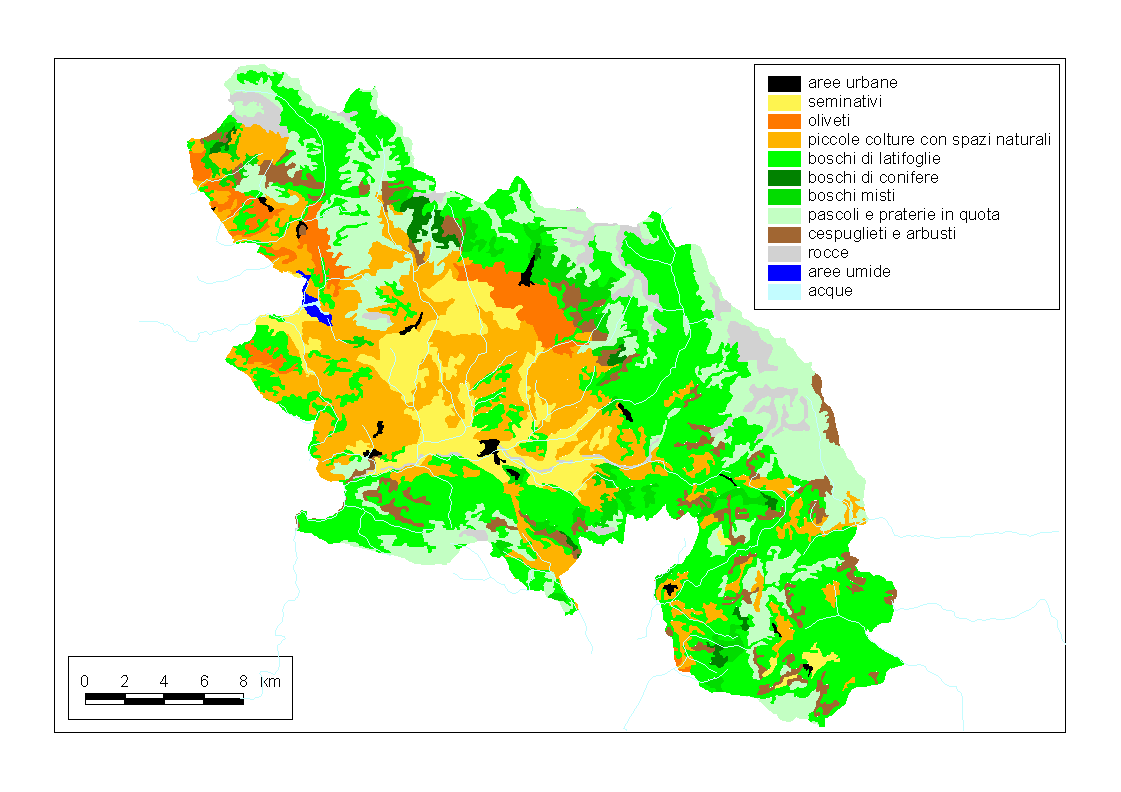 Configurazione
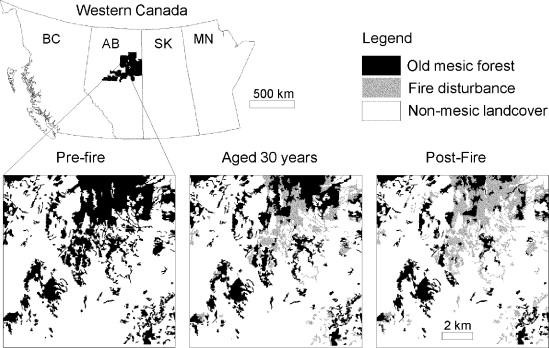 Connettività
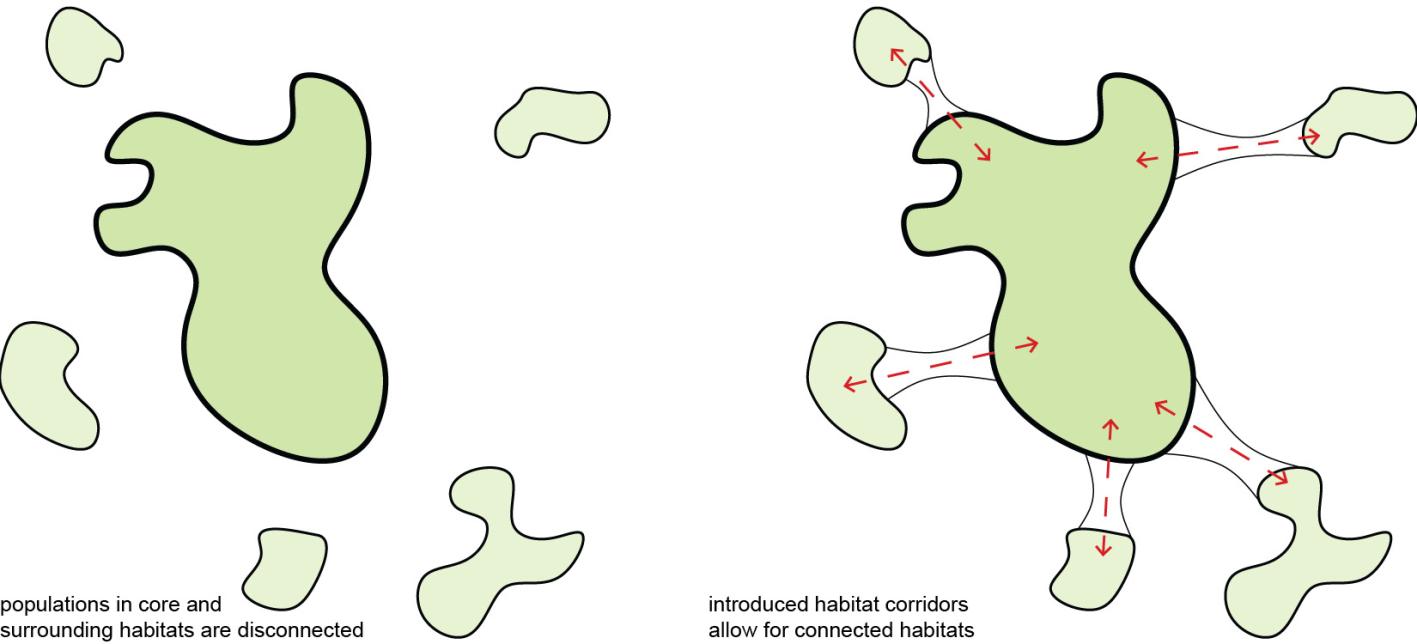 Applicazione: Effetto del paesaggio su comunità di insetti
Riduzione della diversità di piante ed insetti             fattori agenti a diverse scale spaziali
Scala locale
Scala di paesaggio
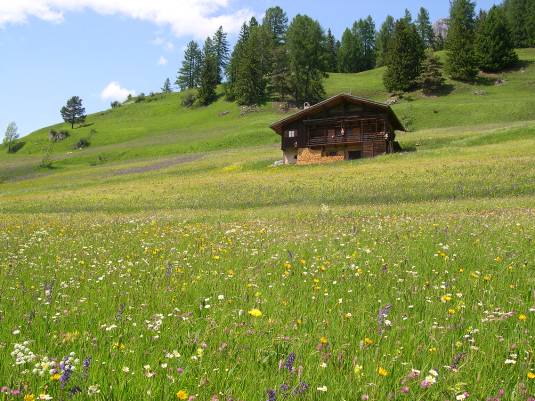 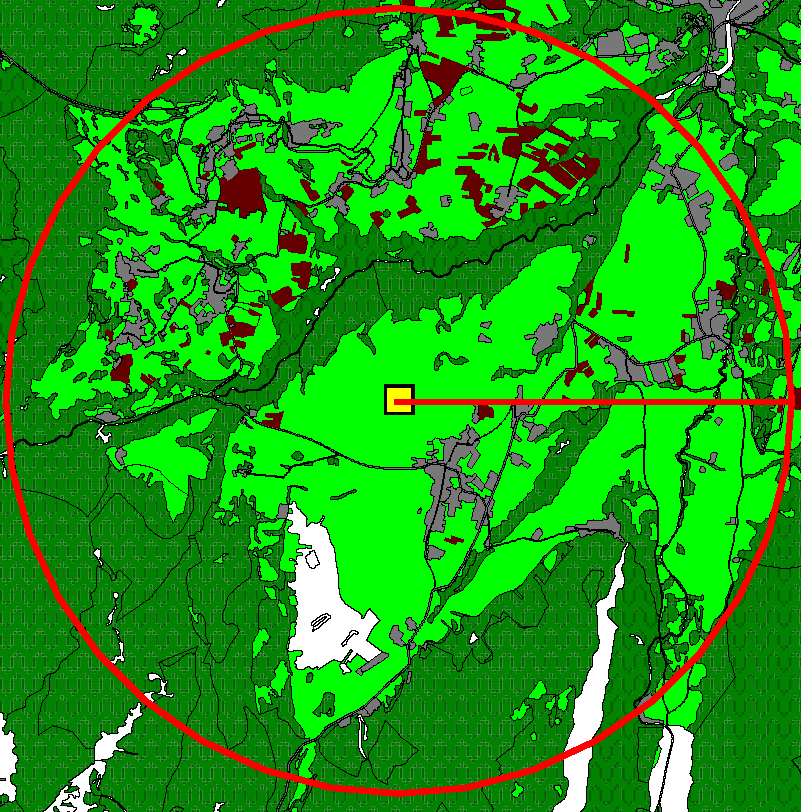 Unità gestionale
Composizione del paesaggio
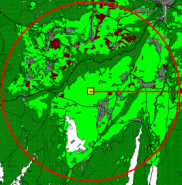 Applicazione: Effetto del paesaggio su comunità di insetti
Quesiti:

Come la composizione del paesaggio influenza ortotteri e lepidotteri diurni?


Qual è la scala spaziale a cui il paesaggio esercita la sua influenza?


La scala varia a seconda della capacità di dispersione delle specie?
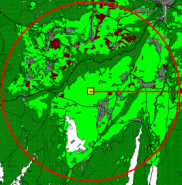 Applicazione: Effetto del paesaggio su comunità di insetti
A 11 scale spaziali (95-3000 m) abbiamo quantificato la % di foresta, praterie ed elementi urbani.
SCALA LOCALE
SCALA DI PAESAGGIO
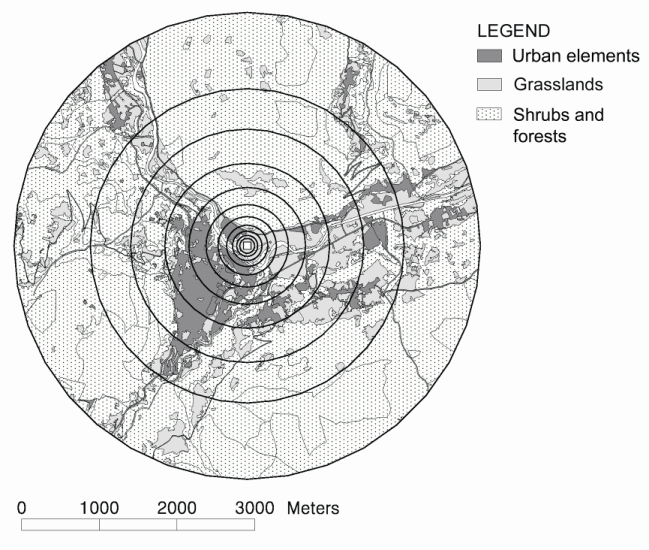 Unità gestionale
Gestione

 Caratteristiche della vegetazione

 Ambiente abiotico
Composizione del paesaggio
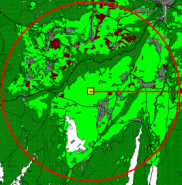 Applicazione: Effetto del paesaggio su comunità di insetti
Vegetazione boschiva
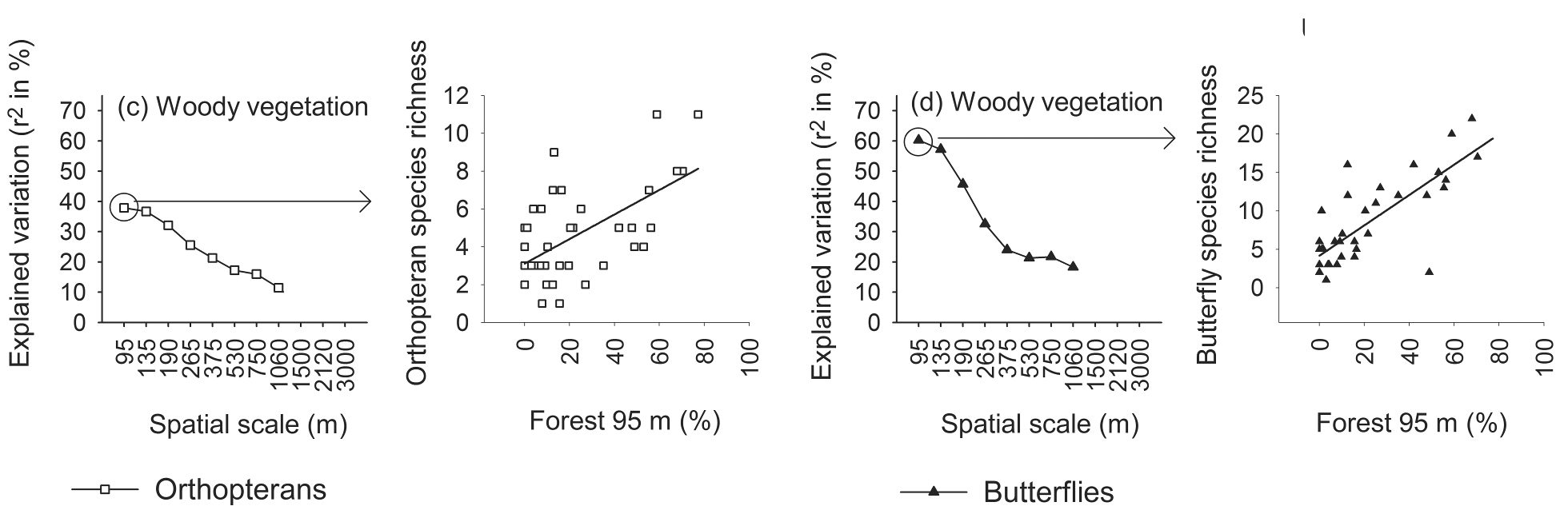 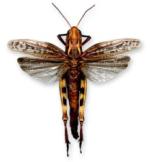 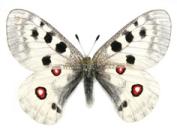 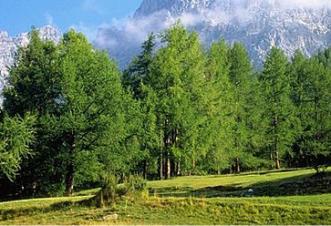 In prati da fieno la presenza di boschi nel paesaggio circostante aumenta il numero di specie (“rescue effect”)
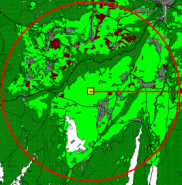 Applicazione: Effetto del paesaggio su comunità di insetti
Urbanizzazione
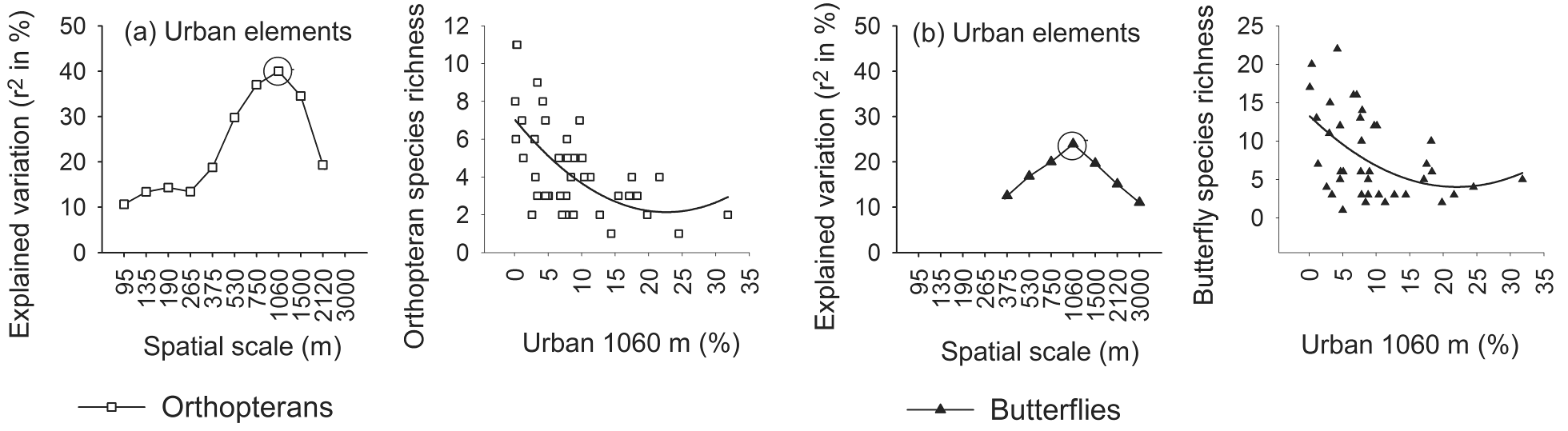 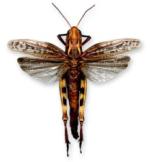 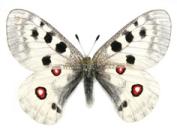 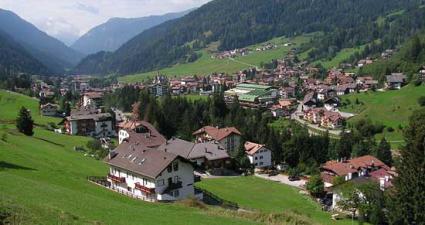 In prati da fieno la presenta di elementi urbani nel paesaggio circostante ha un effetto negativo sulla biodiversità
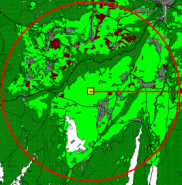 Applicazione: Effetto del paesaggio su comunità di insetti
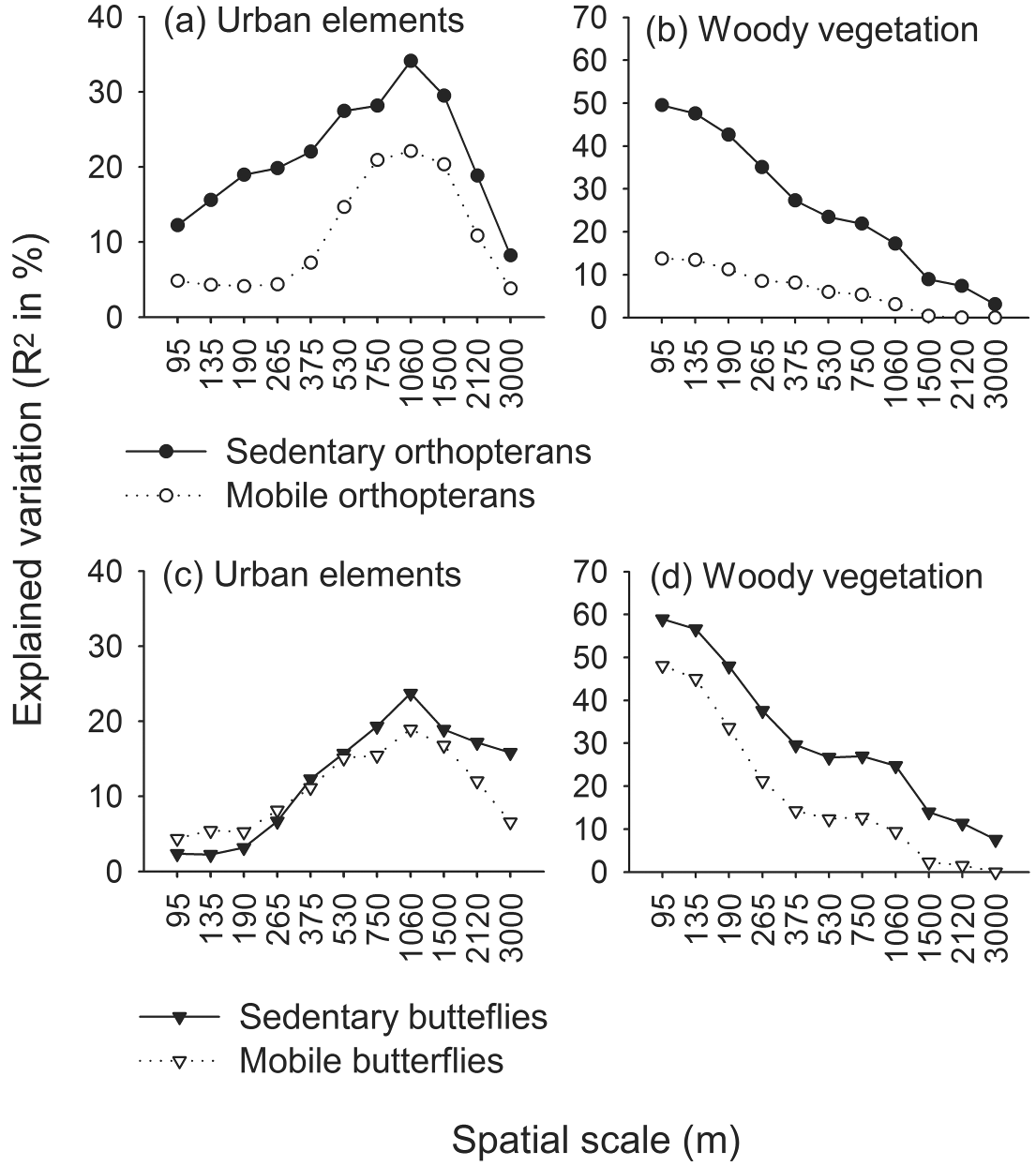 ORTOTTERI
(32 spp.)
Stessa scala, diverso “effect size”
1060 m
95 m
Sedentarie   >>   Mobili
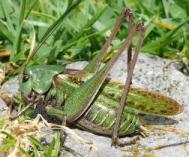 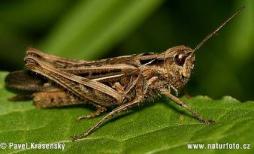 95 m
1060 m
LEPIDOTTERI DIURNI
(60 spp.) 
Stessa scala
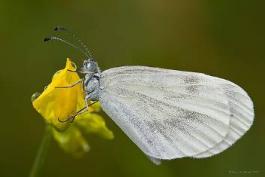 ATTENZIONE alla scelta della scala!